Shell Script Creation
Damian Gordon
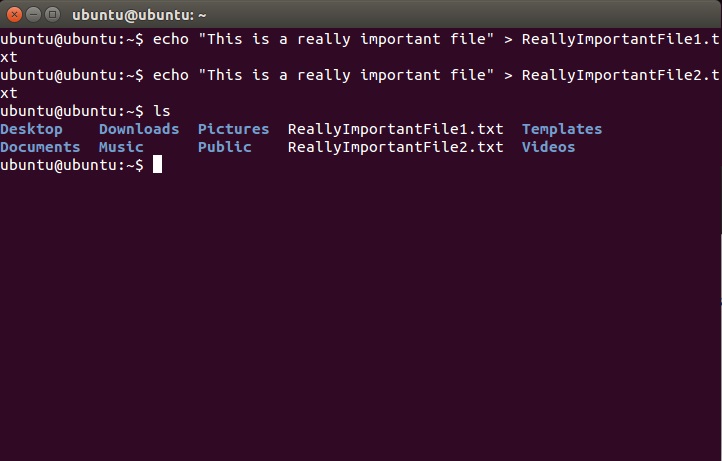 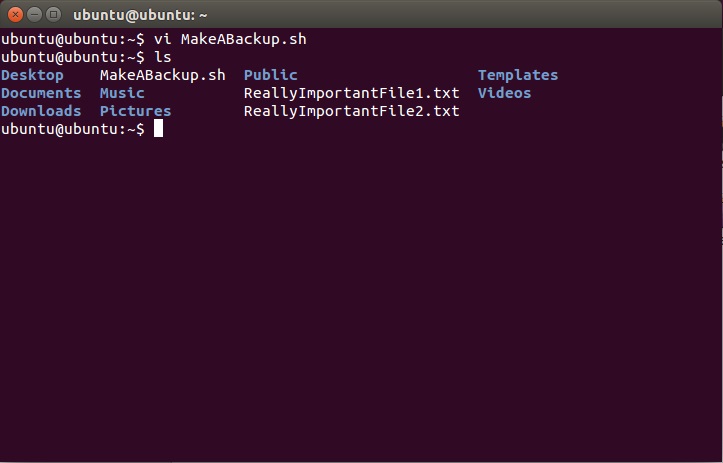 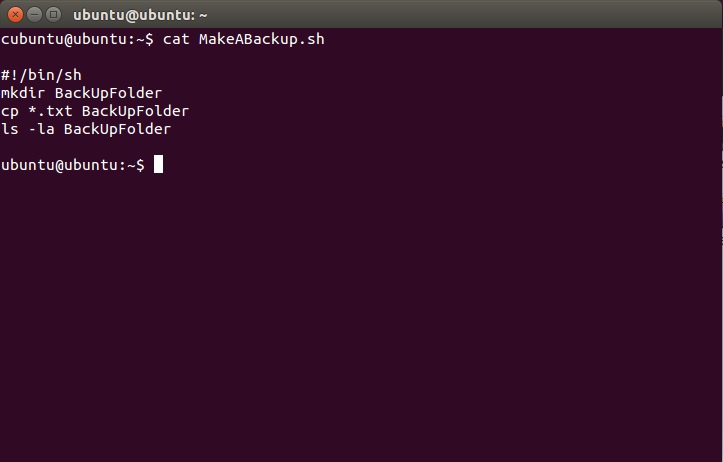 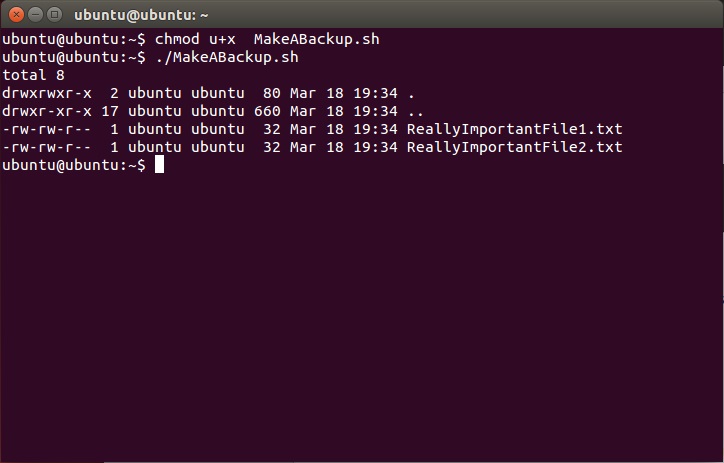